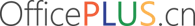 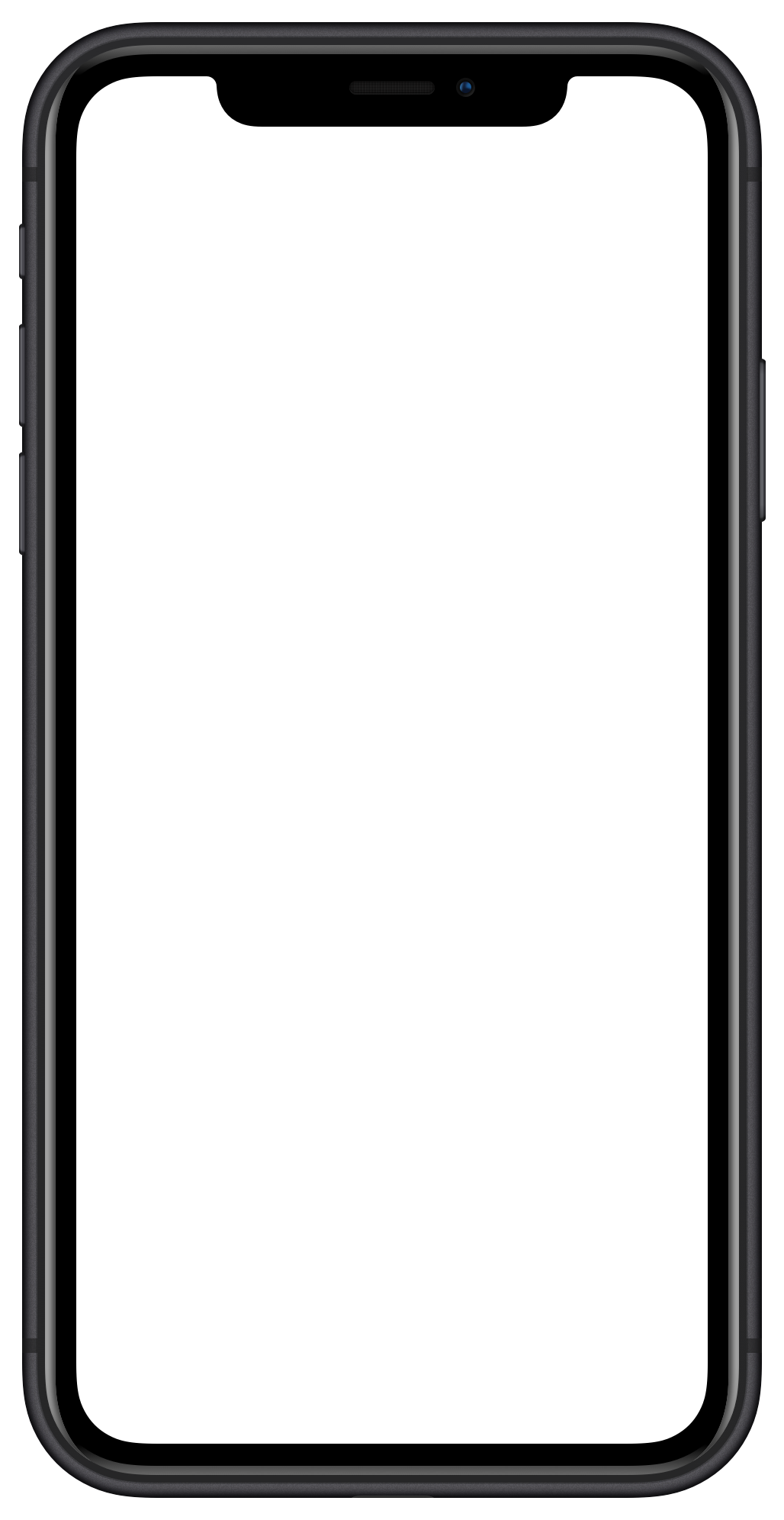 20XX
工作总结汇报
WORK SUMMARY/REPORTING
OfficePLUS
产品运营部
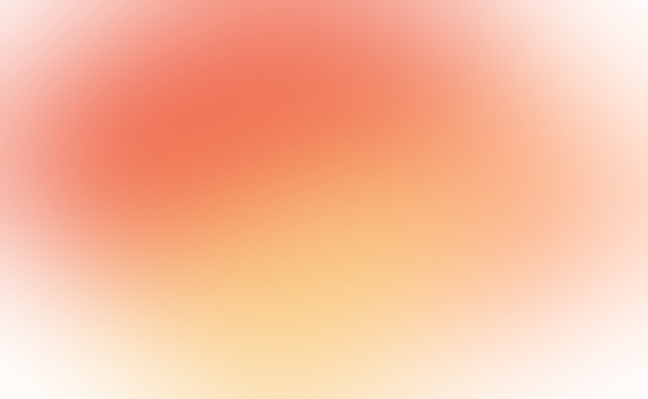 目录
CONTENTS
01
02
年度工作回顾
工作亮点总结
SUMMARY WORK HIGHLIGHTS
ANNUAL WORK REVIEW
03
04
工作不足总结
未来工作计划
INFFICIENT WORK SUMMARY
WORK PLAN FOR NEXT YEAR
Part  01
年度工作回顾
ANNUAL WORK REVIEW
年度工作回顾
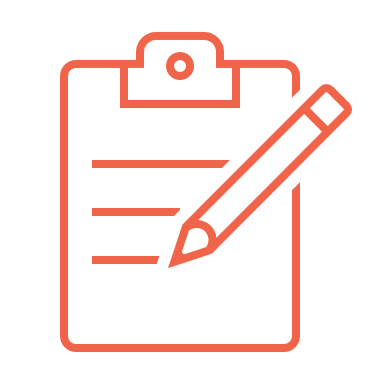 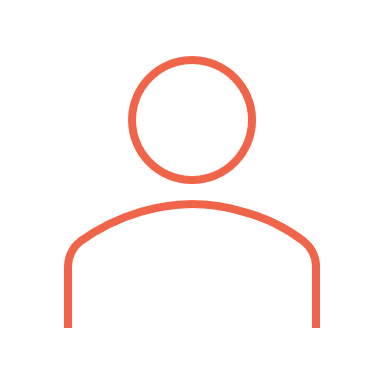 运营回顾
活动回顾
请在此输入有关于工作回顾的相关说明，以便于观众更好的理解，输入文字时可以直接复制，粘贴时请选择右键只保留文本。
请在此输入有关于工作回顾的相关说明，以便于观众更好的理解，输入文字时可以直接复制，粘贴时请选择右键只保留文本。
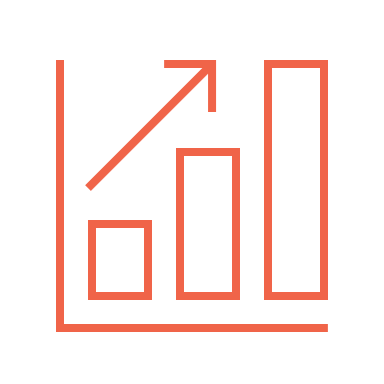 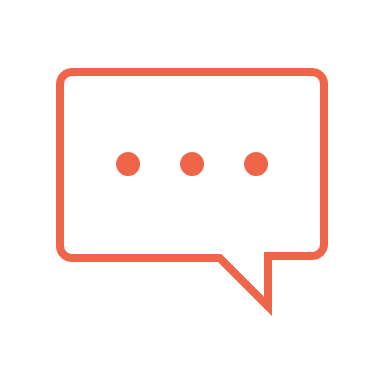 产品回顾
数据回顾
请在此输入有关于工作回顾的相关说明，以便于观众更好的理解，输入文字时可以直接复制，粘贴时请选择右键只保留文本。
请在此输入有关于工作回顾的相关说明，以便于观众更好的理解，输入文字时可以直接复制，粘贴时请选择右键只保留文本。
年度工作回顾
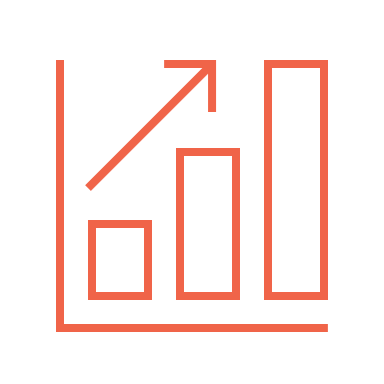 运营数据
请在此输入有关于工作回顾的相关说明，以便于观众更好的理解，输入文字时可以直接复制，粘贴时请选择右键只保留文本。
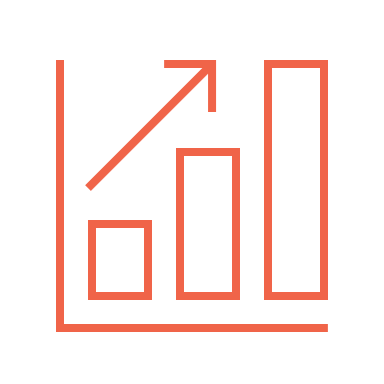 活动数据
请在此输入有关于工作回顾的相关说明，以便于观众更好的理解，输入文字时可以直接复制，粘贴时请选择右键只保留文本。
年度工作回顾
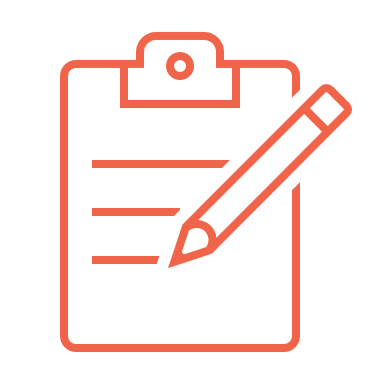 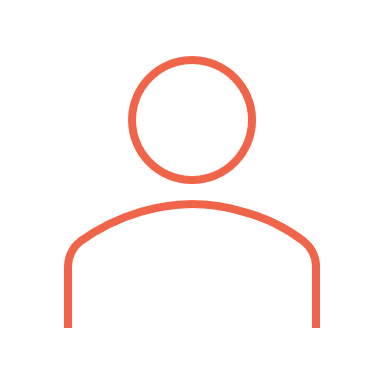 运营回顾
活动回顾
关键词01
请在此输入有关于工作回顾的相关说明，以便于观众更好的理解，输入文字时可以直接复制，粘贴时请选择右键只保留文本。
请在此输入有关于工作回顾的相关说明，以便于观众更好的理解，输入文字时可以直接复制，粘贴时请选择右键只保留文本。
关键词02
关键词03
请在此输入有关于工作回顾的相关说明，以便于观众更好的理解，输入文字时可以直接复制，粘贴时请选择右键只保留文本。
请在此输入有关于工作回顾的相关说明，以便于观众更好的理解，输入文字时可以直接复制，粘贴时请选择右键只保留文本。
年度工作回顾
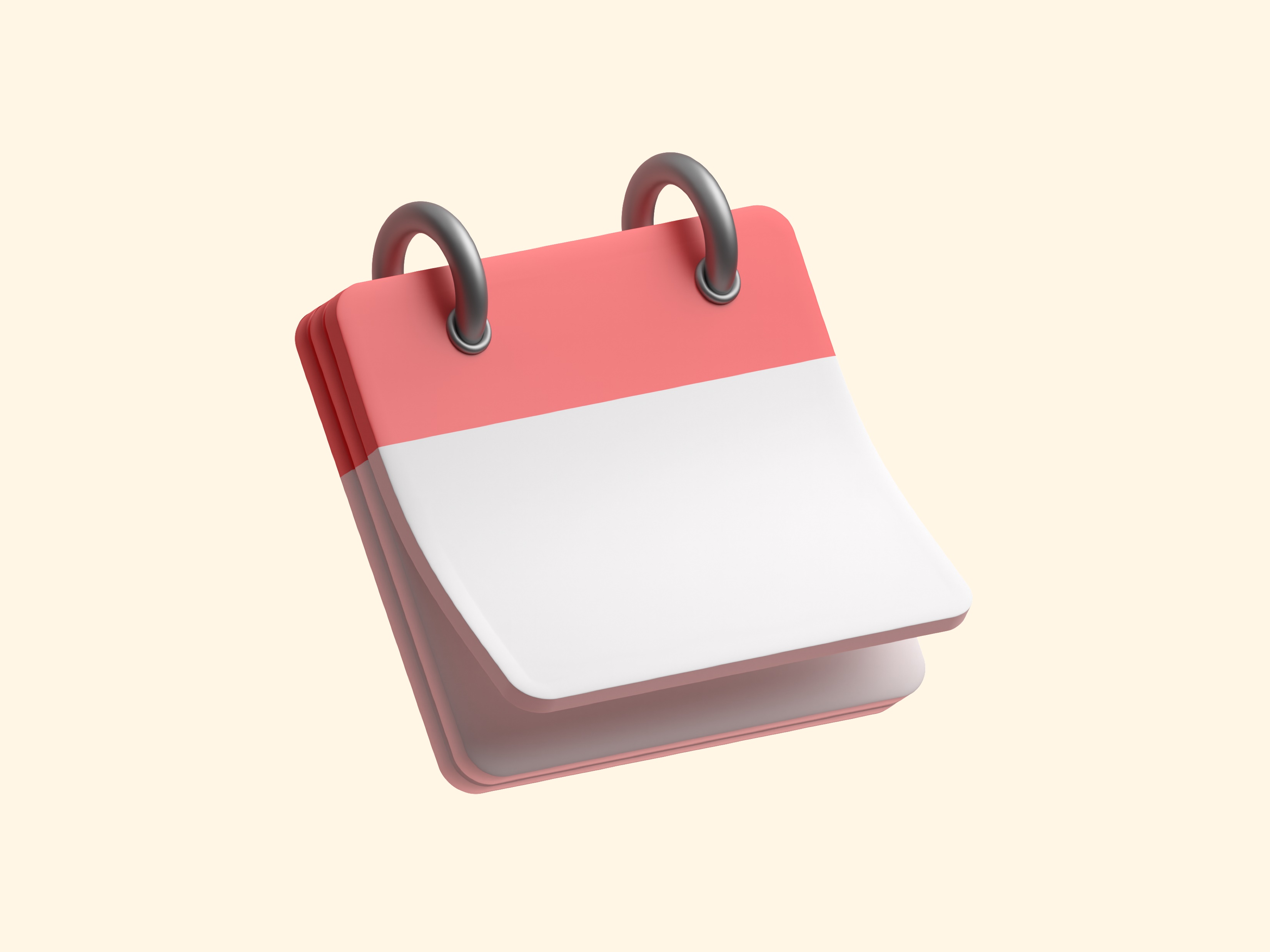 运营
回顾
业绩
回顾
活动
回顾
20XX年，在思想工作上取得了一定的成就。请在这里用一段简单而形象的话，概括出本项目的概念、市场的发展情况、前景等内容。用来作为项目的背景，也可以给受众一个思维导入的过程，让人更容易明白是怎么回事，了解你的意图。当然，如觉得没有必要，可以删掉本页。此处添加详细文本描述，建议与标题相关并符合整体语言风格，语言描述尽量简洁生动。尽量将每页幻灯片的字数控制在  200字以内，据统计每页幻灯片的最好控制在5分钟之内。
Part  02
工作亮点总结
HIGHLIGHTS AND DEFICIENCIES OF THE WORK
工作亮点总结
运营亮点
产品亮点
请在此输入有关于工作回顾的相关说明，以便于观众更好的理解，输入文字时可以直接复制，粘贴时请选择右键只保留文本。
请在此输入有关于工作回顾的相关说明，以便于观众更好的理解，输入文字时可以直接复制，粘贴时请选择右键只保留文本。
活动亮点
数据亮点
请在此输入有关于工作回顾的相关说明，以便于观众更好的理解，输入文字时可以直接复制，粘贴时请选择右键只保留文本。
请在此输入有关于工作回顾的相关说明，以便于观众更好的理解，输入文字时可以直接复制，粘贴时请选择右键只保留文本。
工作亮点总结
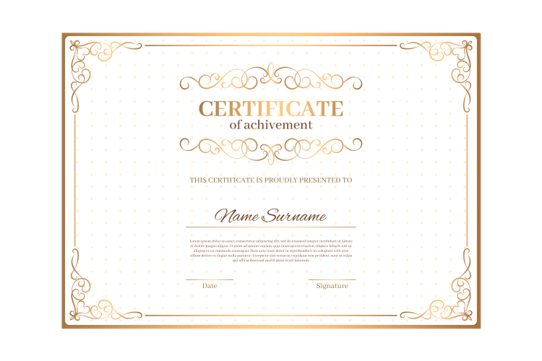 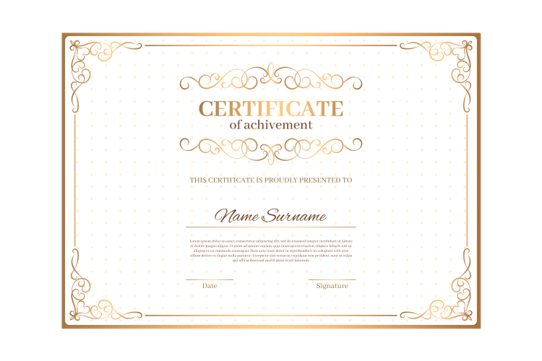 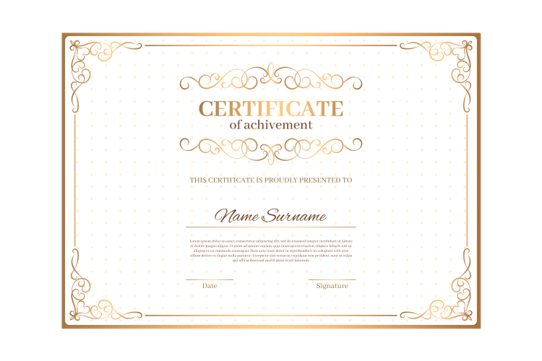 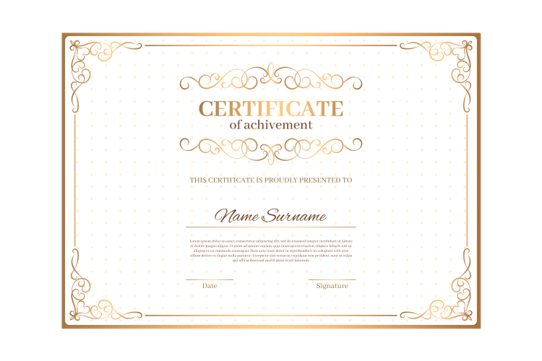 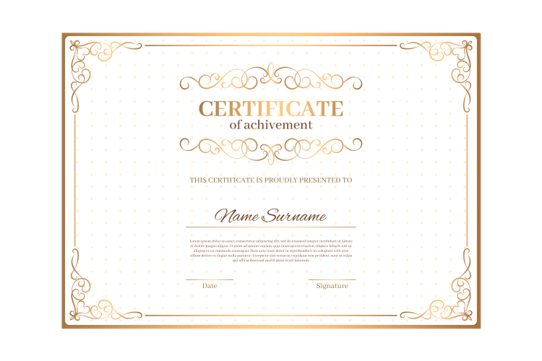 工作亮点总结
01
02
03
运营亮点总结
活动亮点总结
产品亮点总结
请在此输入有关于工作亮点的相关说明，以便于观众更好的理解，输入文字时可以直接复制，粘贴时请选择右键只保留文本。
请在此输入有关于工作亮点的相关说明，以便于观众更好的理解，输入文字时可以直接复制，粘贴时请选择右键只保留文本。
请在此输入有关于工作亮点的相关说明，以便于观众更好的理解，输入文字时可以直接复制，粘贴时请选择右键只保留文本。
工作亮点总结
活动亮点
活动亮点
活动亮点
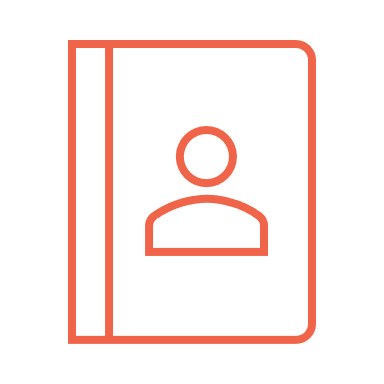 请在此输入有关于工作亮点的相关说明，以便于观众更好的理解，输入文字时可以直接复制，粘贴时请选择右键只保留文本。
请在此输入有关于工作亮点的相关说明，以便于观众更好的理解，输入文字时可以直接复制，粘贴时请选择右键只保留文本。
请在此输入有关于工作亮点的相关说明，以便于观众更好的理解，输入文字时可以直接复制，粘贴时请选择右键只保留文本。
活动亮点
请在此输入有关于工作亮点的相关说明，以便于观众更好的理解，输入文字时可以直接复制，粘贴时请选择右键只保留文本。
工作亮点总结
运营数据
活动数据
数据亮点
请在此输入有关于工作亮点的相关说明，以便于观众更好的理解，输入文字时可以直接复制，粘贴时请选择右键只保留文本。
1
请在此输入有关于工作亮点的相关说明，以便于观众更好的理解，输入文字时可以直接复制，粘贴时请选择右键只保留文本。
2
工作亮点总结
01
工作亮点
工作亮点
请在此输入有关于工作亮点的相关说明，以便于观众更好的理解，输入文字时可以直接复制，粘贴时请选择右键只保留文本。
请在此输入有关于工作亮点的相关说明，以便于观众更好的理解，输入文字时可以直接复制，粘贴时请选择右键只保留文本。
02
03
工作亮点
工作亮点
04
请在此输入有关于工作亮点的相关说明，以便于观众更好的理解，输入文字时可以直接复制，粘贴时请选择右键只保留文本。
请在此输入有关于工作亮点的相关说明，以便于观众更好的理解，输入文字时可以直接复制，粘贴时请选择右键只保留文本。
Part  03
工作不足总结
INFFICIENT WORK SUMMARY
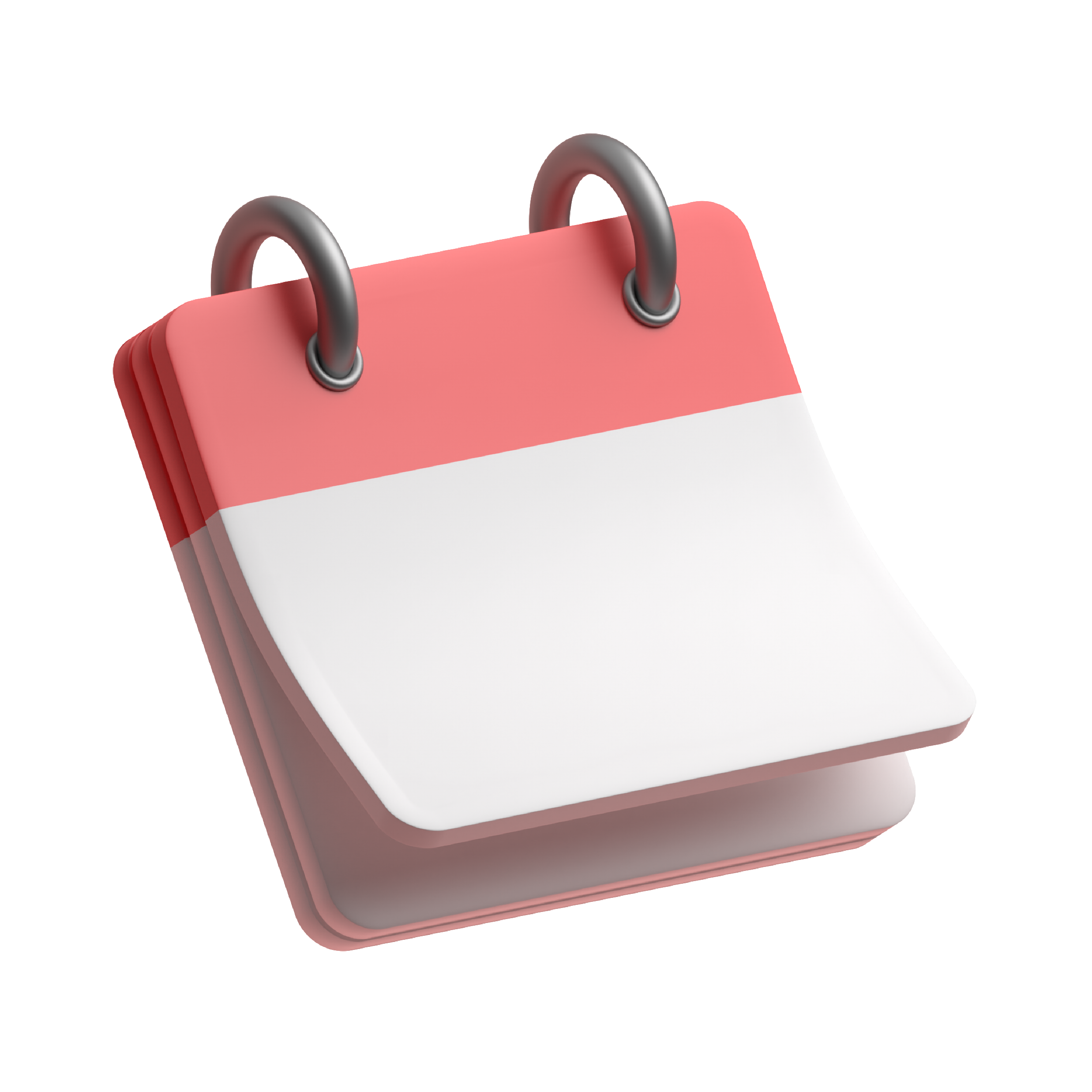 工作不足总结
工作不足
请在此输入有关于工作不足的相关说明，以便于观众更好的理解，输入文字时可以直接复制，粘贴时请选择右键只保留文本。
工作不足
请在此输入有关于工作不足的相关说明，以便于观众更好的理解，输入文字时可以直接复制，粘贴时请选择右键只保留文本。
工作不足
请在此输入有关于工作不足的相关说明，以便于观众更好的理解，输入文字时可以直接复制，粘贴时请选择右键只保留文本。
工作不足总结
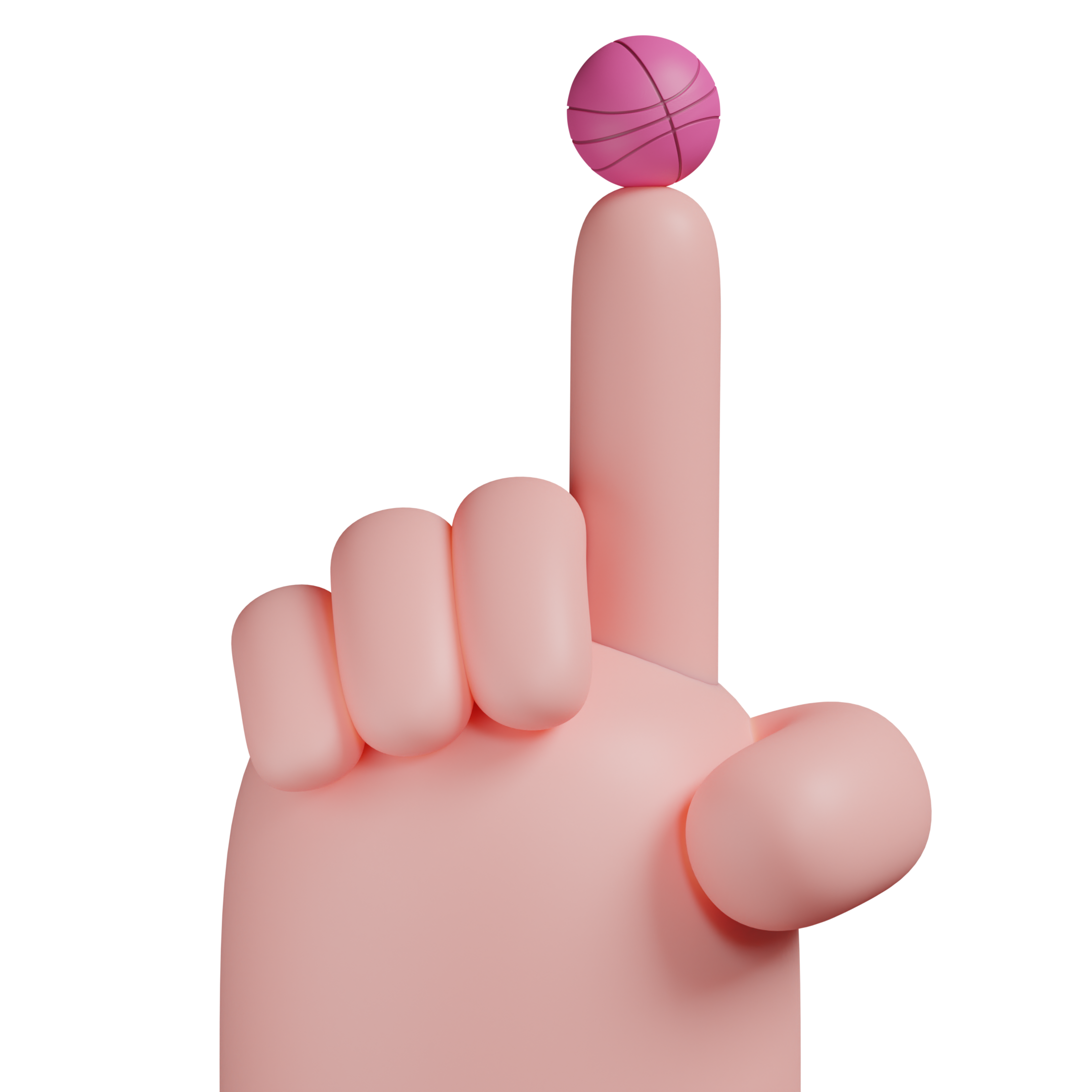 工作不足
工作不足
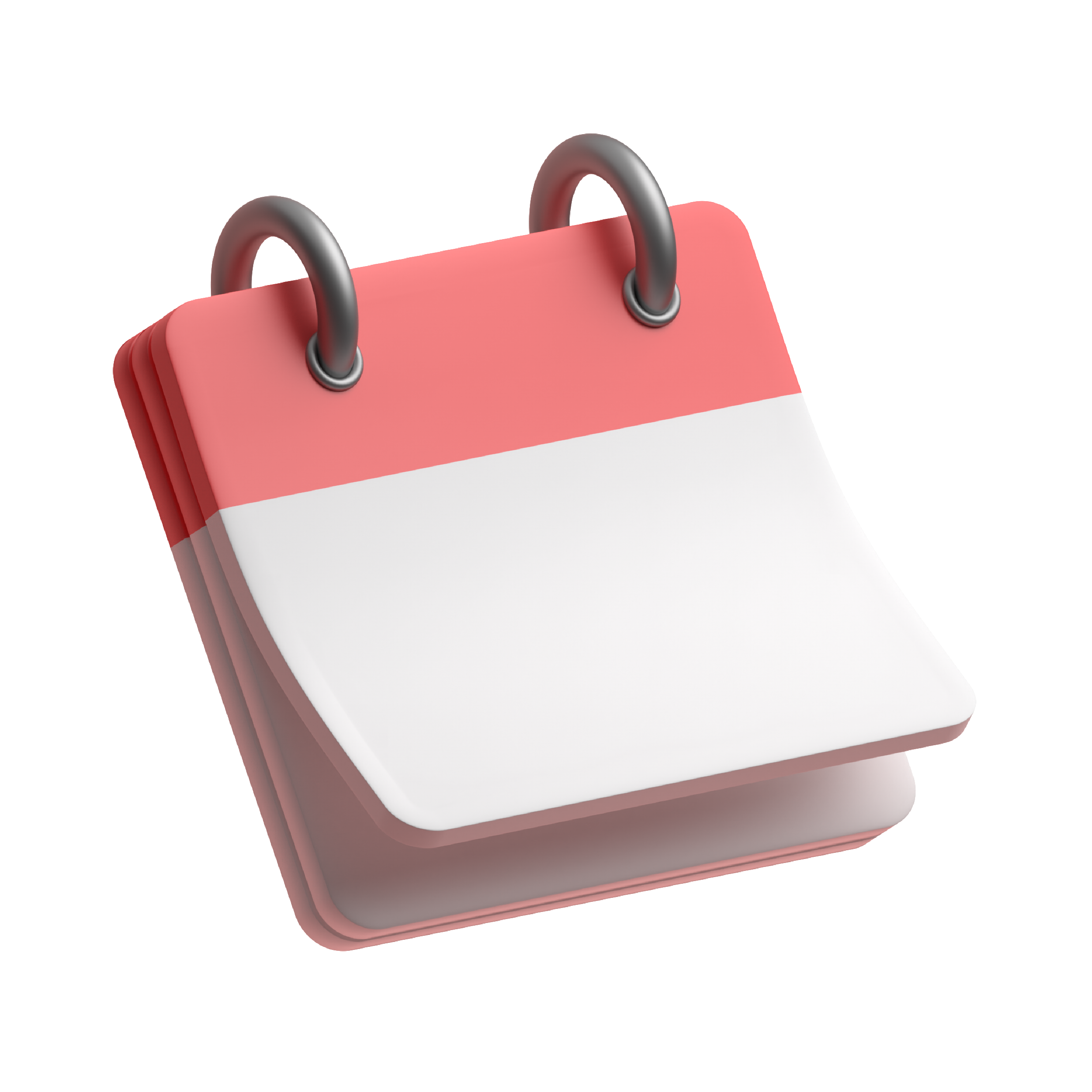 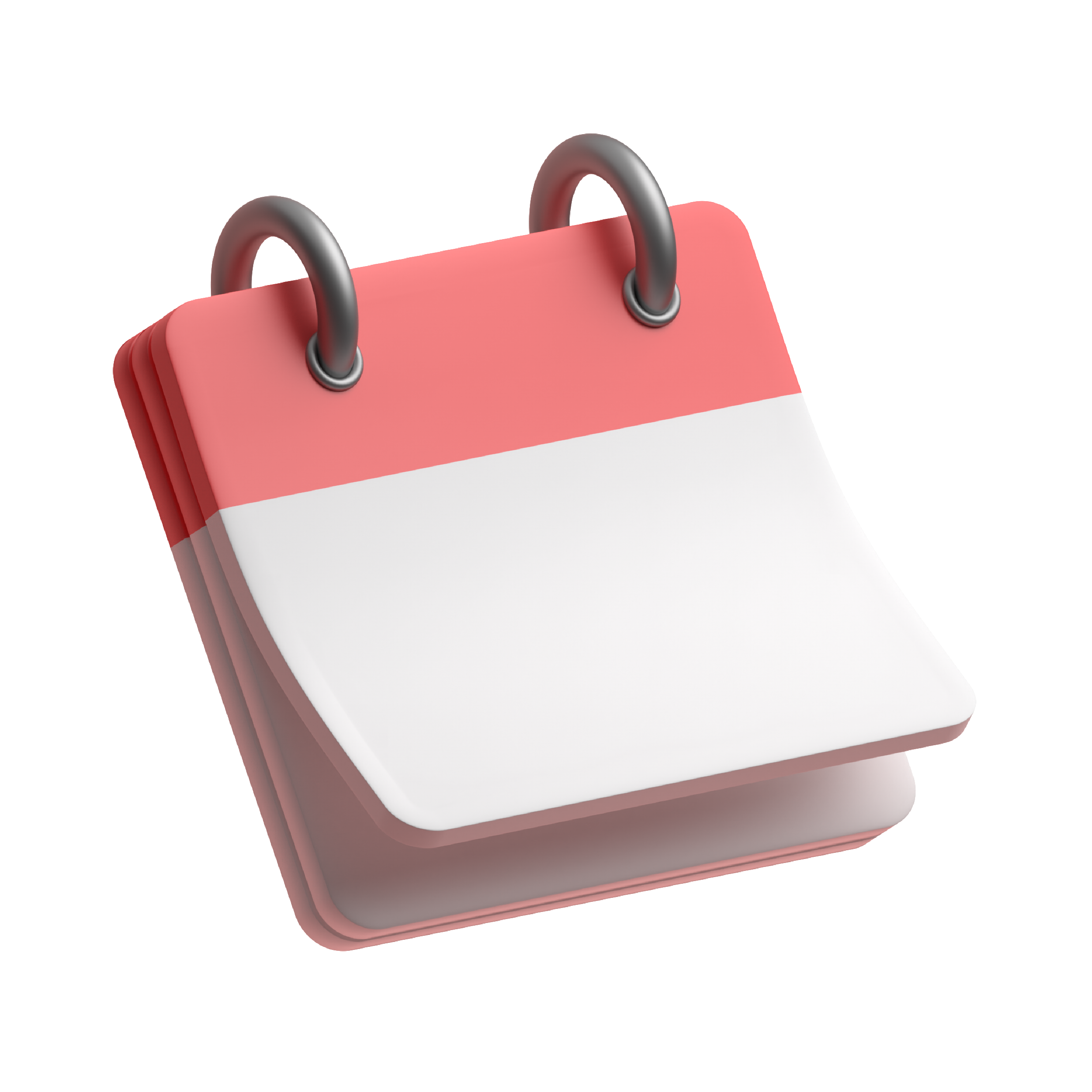 请在此输入有关于工作不足的相关说明，以便于观众更好的理解，输入文字时可以直接复制，粘贴时请选择右键只保留文本。
请在此输入有关于工作不足的相关说明，以便于观众更好的理解，输入文字时可以直接复制，粘贴时请选择右键只保留文本。
工作不足
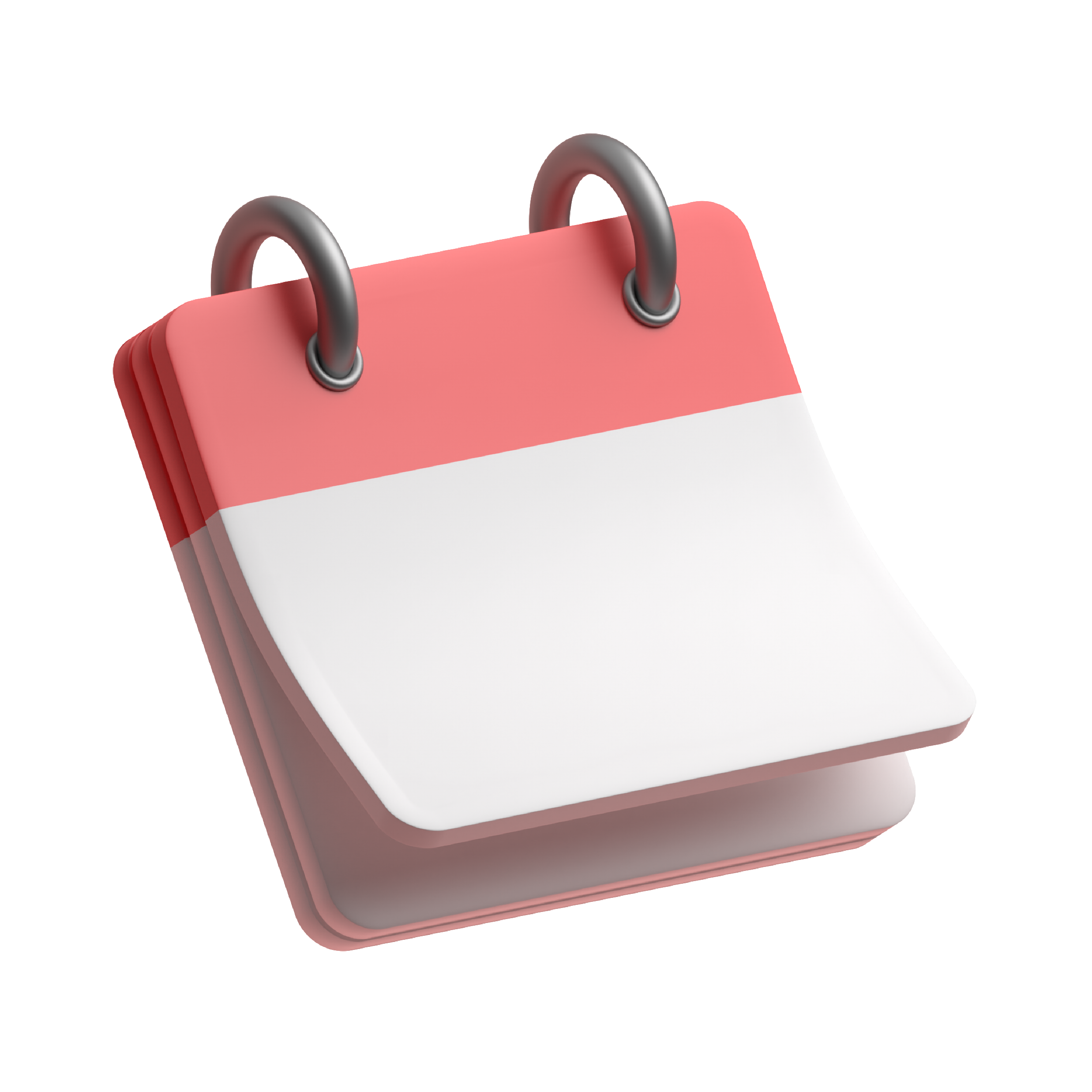 工作不足
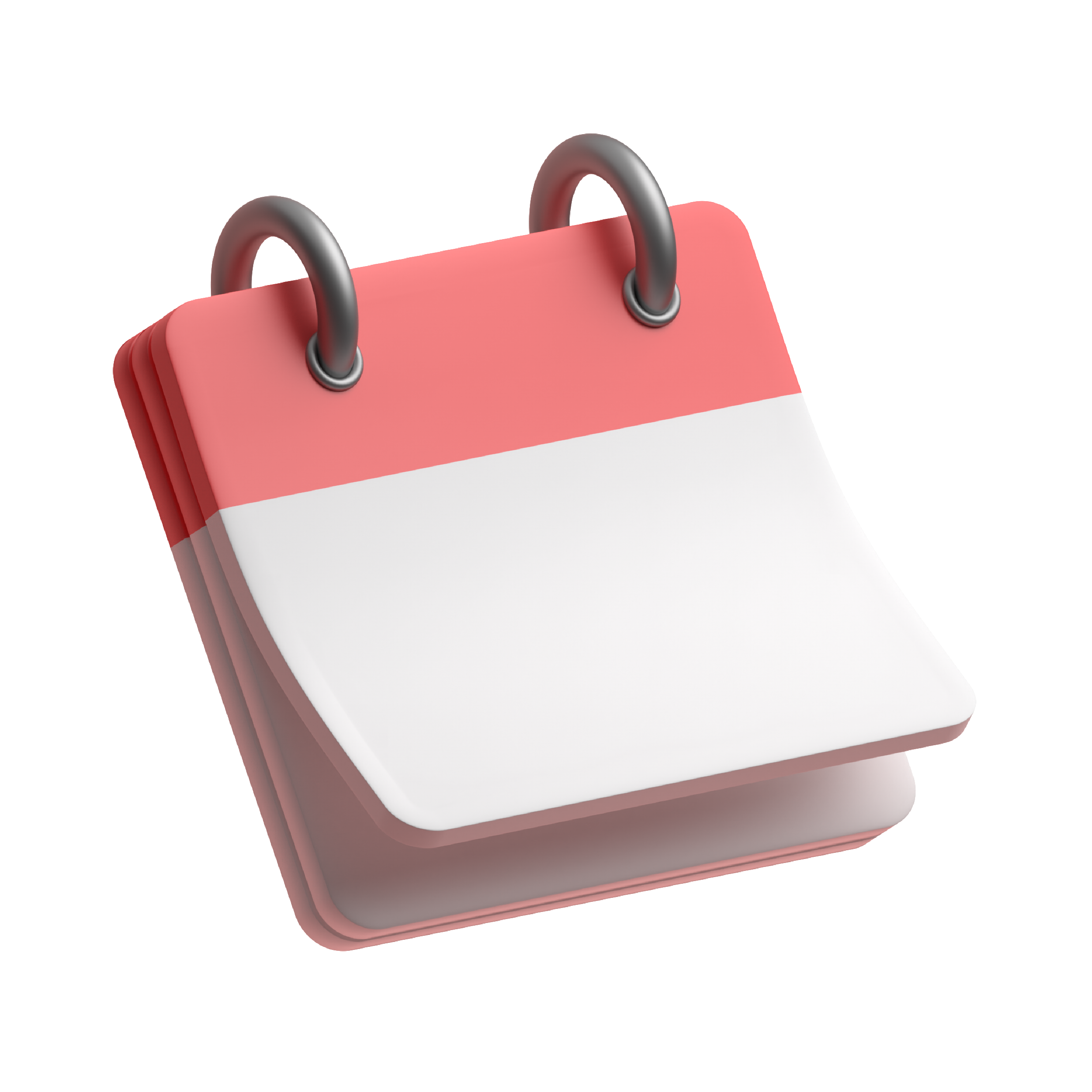 请在此输入有关于工作不足的相关说明，以便于观众更好的理解，输入文字时可以直接复制，粘贴时请选择右键只保留文本。
请在此输入有关于工作不足的相关说明，以便于观众更好的理解，输入文字时可以直接复制，粘贴时请选择右键只保留文本。
工作不足总结
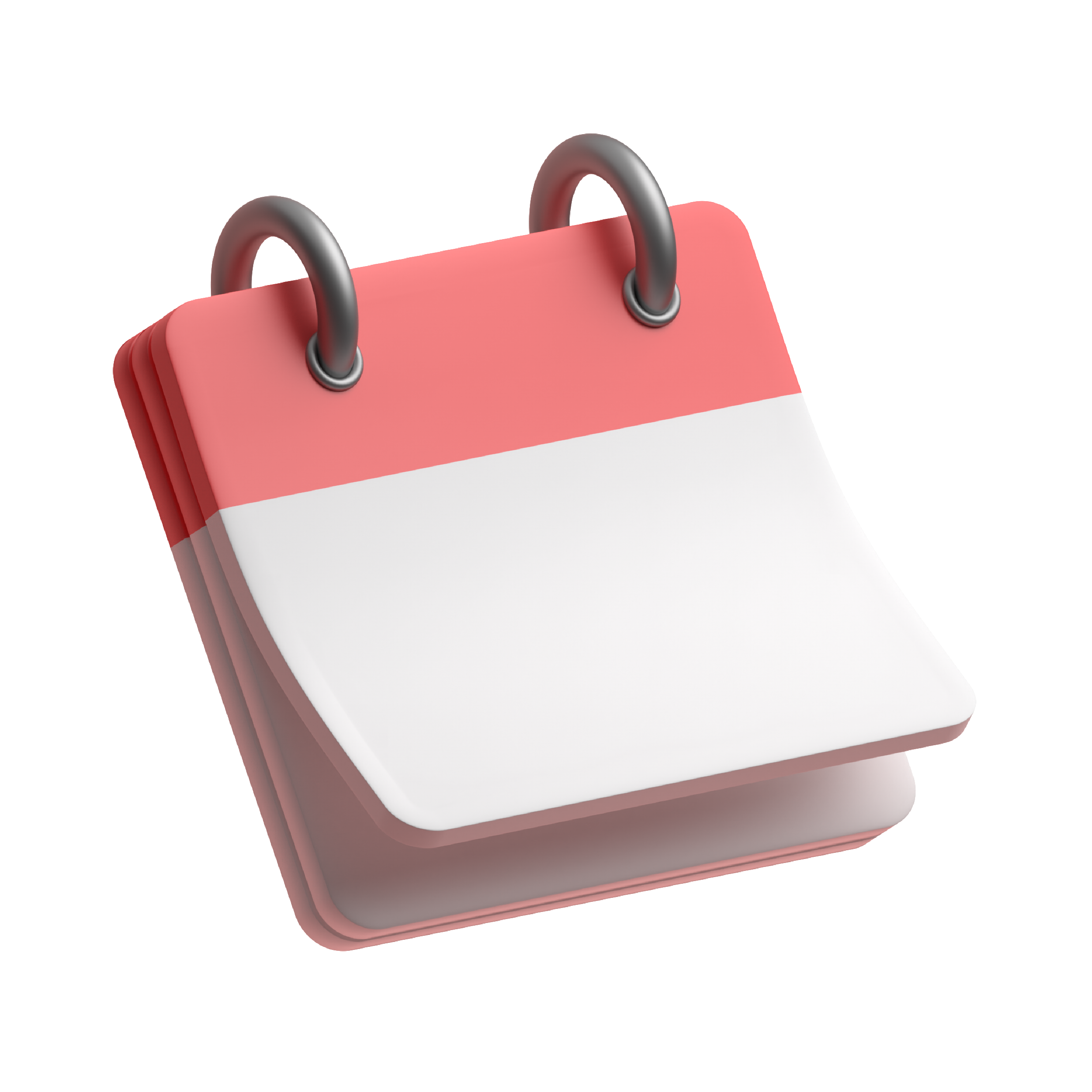 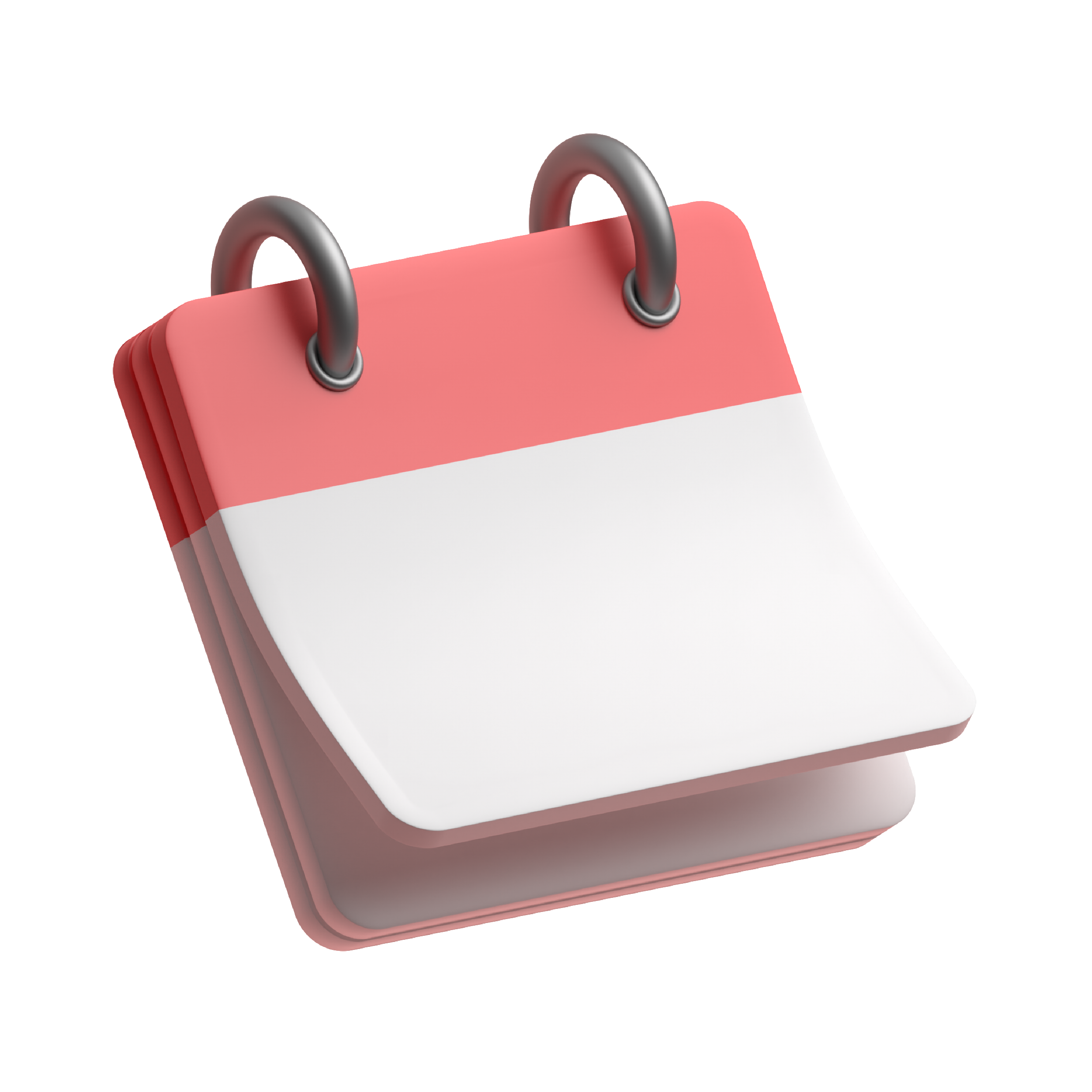 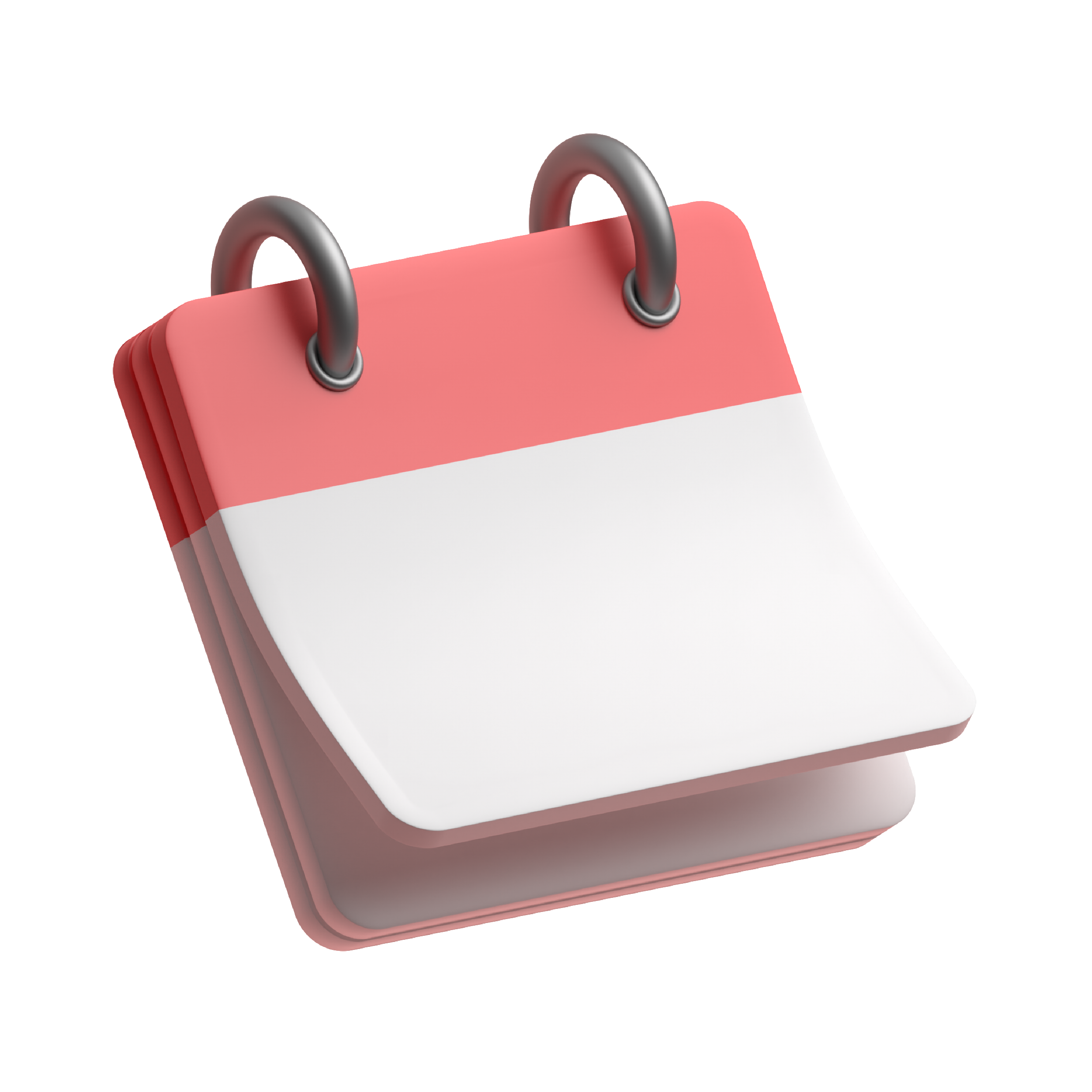 工作不足
工作不足
工作不足
请在此输入有关于工作不足的相关说明，以便于观众更好的理解，输入文字时可以直接复制，粘贴时请选择右键只保留文本。
请在此输入有关于工作不足的相关说明，以便于观众更好的理解，输入文字时可以直接复制，粘贴时请选择右键只保留文本。
请在此输入有关于工作不足的相关说明，以便于观众更好的理解，输入文字时可以直接复制，粘贴时请选择右键只保留文本。
Part  04
未来工作计划
WORK PLAN FOR NEXT YEAR
未来工作计划
2022.02
请在此输入有关于工作计划的相关说明，以便于观众更好的理解。
2022.03
01
02
请在此输入有关于工作计划的相关说明，以便于观众更好的理解。
03
2022.01
请在此输入有关于工作计划的相关说明，以便于观众更好的理解。
2022.04
04
请在此输入有关于工作计划的相关说明，以便于观众更好的理解。
2022.05
05
请在此输入有关于工作计划的相关说明，以便于观众更好的理解。
2022.06
06
请在此输入有关于工作计划的相关说明，以便于观众更好的理解。
未来工作计划
工作计划
工作计划
请在此输入有关于工作计划的相关说明，以便于观众更好的理解，输入文字时可以直接复制，粘贴时请选择右键只保留文本。
请在此输入有关于工作计划的相关说明，以便于观众更好的理解，输入文字时可以直接复制，粘贴时请选择右键只保留文本。
关键词
关键词
关键词
关键词
未来工作计划
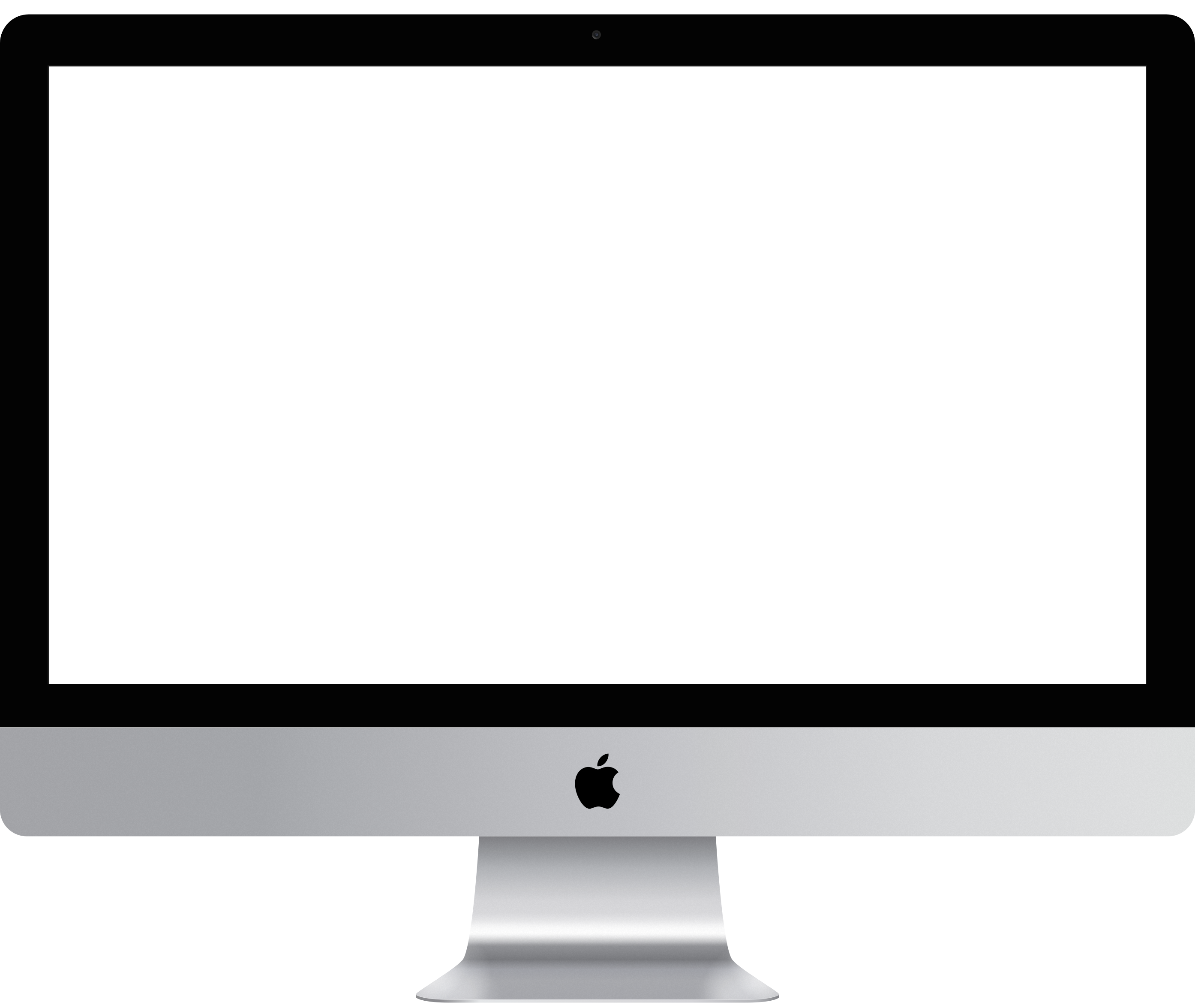 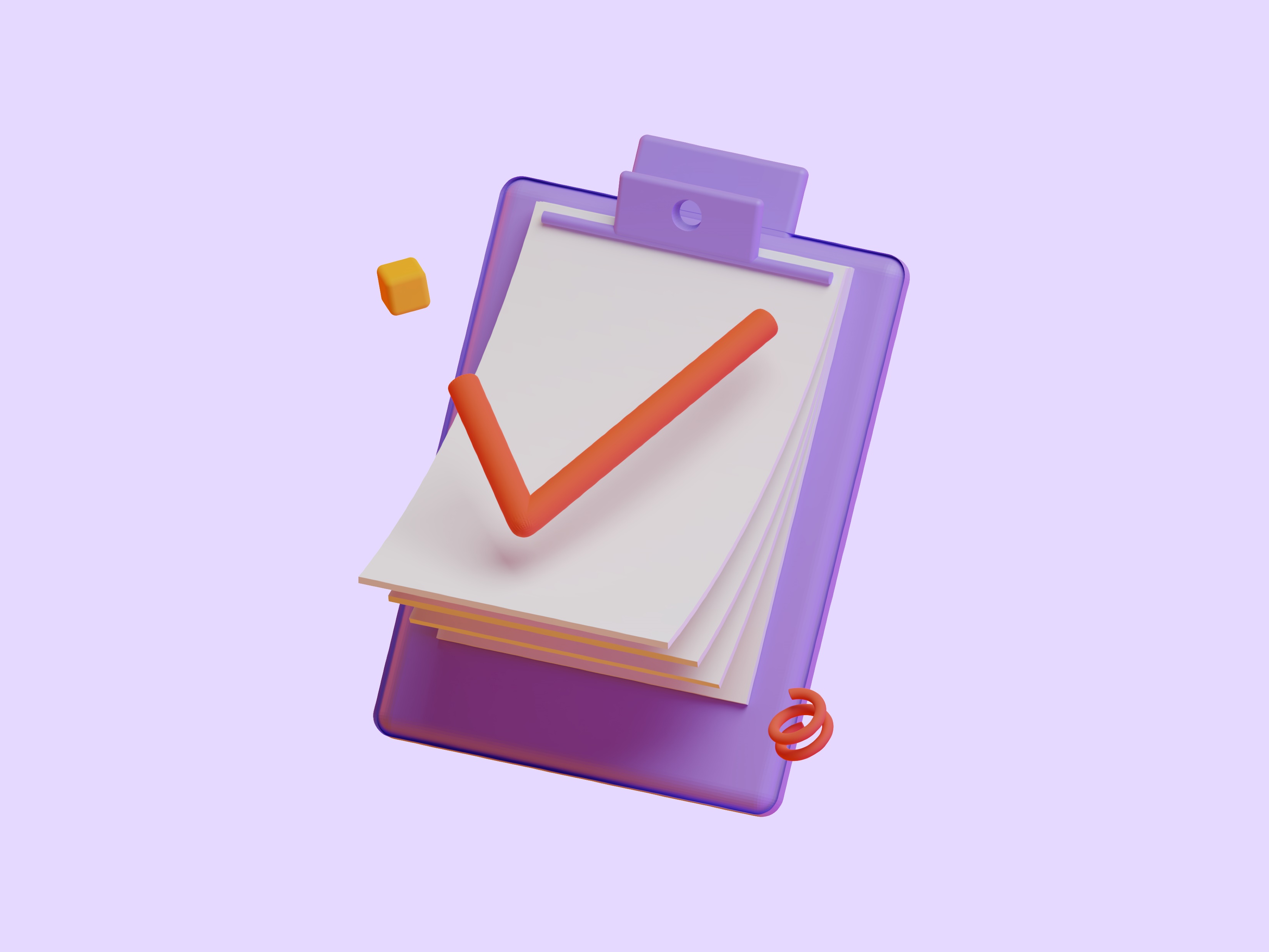 工作计划
工作计划
请在此输入有关于工作计划的相关说明，以便于观众更好的理解，输入文字时可以直接复制，粘贴时请选择右键只保留文本。
请在此输入有关于工作计划的相关说明，以便于观众更好的理解，输入文字时可以直接复制，粘贴时请选择右键只保留文本。
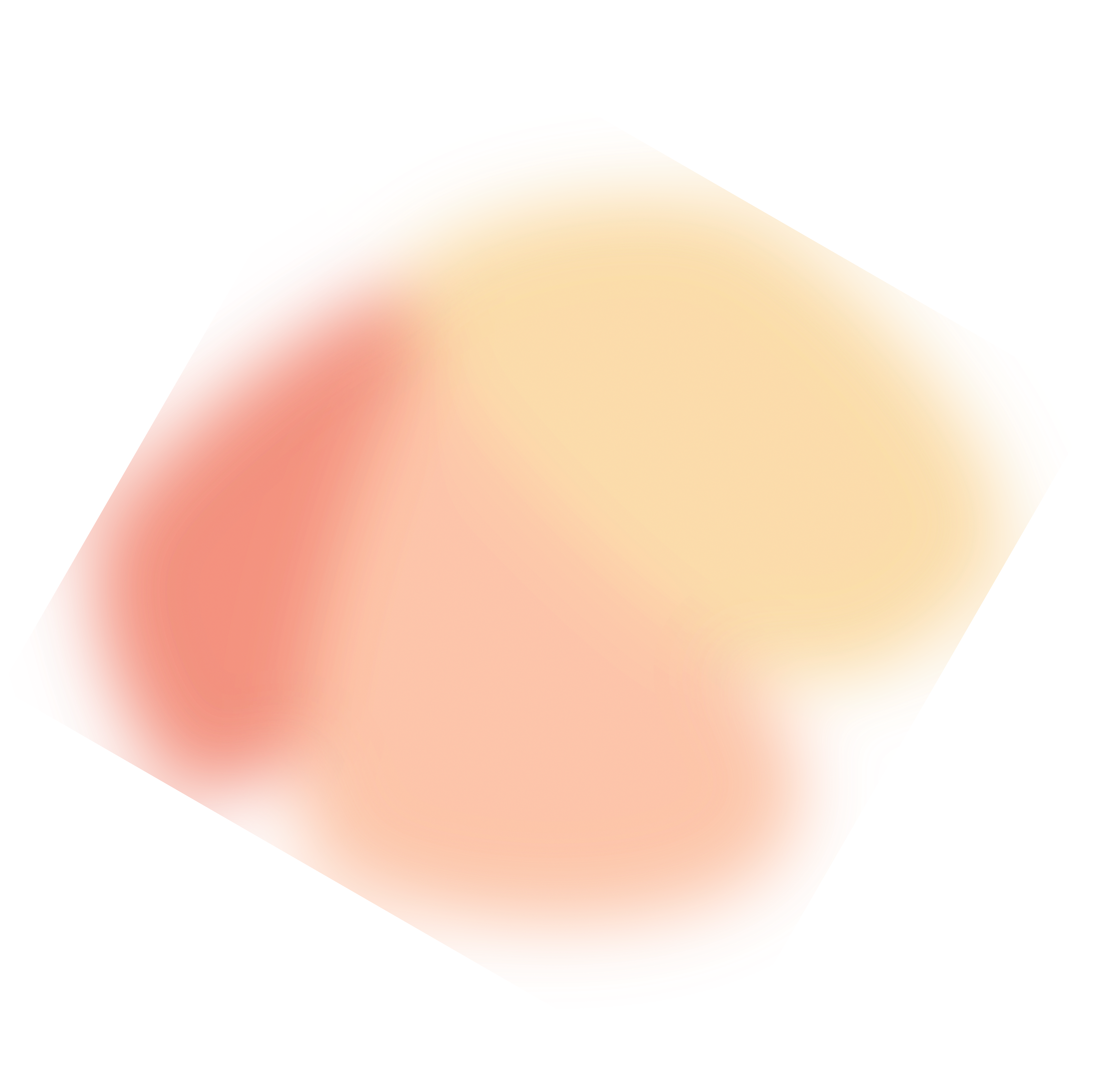 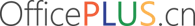 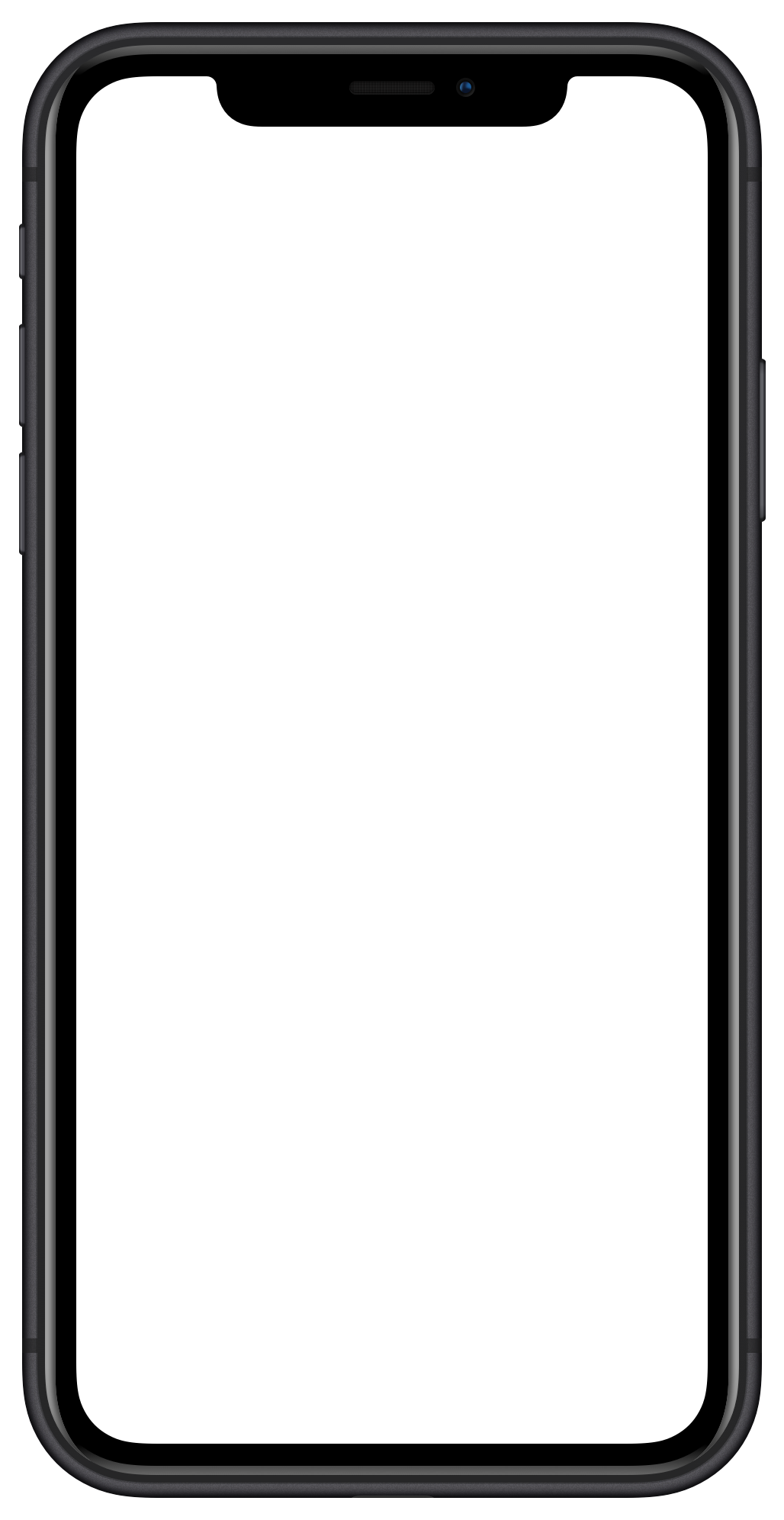 20XX
感谢观看。
THANKS FOR WATCHING
OfficePLUS
产品运营部